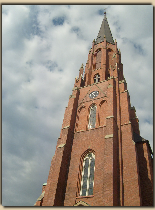 Parafia NSPJ
Mysłowice
Katecheza dla dorosłych
Eucharystia

Część 4.
Ks. Leszek Szewczyk
Szanowni Państwo,


W Kościele w Polsce realizowany jest trzyletni (2019–2022) program duszpasterski pod hasłem Eucharystia daje życie. Tegoroczne hasło brzmi: Zgromadzeni na świętej wieczerzy. 
W ramach realizacji programu przewidziano pogłębienie wiedzy teologiczno-katechizmowej o Eucharystii u wiernych.

A zatem kolejna katecheza poświęcona Eucharystii.

Pozdrawiam serdecznie w nadziei rychłego spotkania w realnej, a nie tylko wirtualnej przestrzeni

Ks. Leszek
Ks. Leszek Szewczyk                                                                                                                                      Katecheza dla dorosłych
Parafia NSPJ Mysłowice                                                                                                                                   Katecheza dla dorosłych
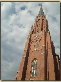 SCHEMAT MSZY ŚWIĘTEJ
I. OBRZĘDY WSTĘPNE 
II. LITURGIA SŁOWA
III. LITURGIA EUCHARYSTYCZNA
IV. OBRZĘDY ZAKOŃCZENIA
Ks. Leszek Szewczyk
Parafia NSPJ Mysłowice                                                                                                                                   Katecheza dla dorosłych
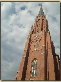 SCHEMAT MSZY ŚWIĘTEJ  - LITURGIA SŁOWA  
Punkt 29. Ogólnego Wprowadzenia do Mszału Rzymskiego mówi:

     Gdy w Kościele czyta się Pismo Święte, sam Bóg przemawia do swego ludu, a Chrystus obecny w swoim słowie, zwiastuje Ewangelię. Dlatego wszyscy winni z szacunkiem słuchać czytań Bożego słowa, które są najważniejszym elementem liturgii. Chociaż bowiem słowo Boże zawarte w czytaniach Pisma Świętego zwraca się do wszystkich ludzi każdego czasu i jest dla nich zrozumiałe, jego pełniejsze rozumienie i skuteczność pogłębia się dzięki żywemu wykładowi, czyli homilii, która jest częścią czynności liturgicznej.
Ks. Leszek Szewczyk
Parafia NSPJ Mysłowice                                                                                                                                   Katecheza dla dorosłych
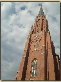 SCHEMAT MSZY ŚWIĘTEJ  - LITURGIA SŁOWA  
     Zasadniczą częścią liturgii słowa są czytania z Pisma Świętego oraz towarzyszące im śpiewy. Natomiast homilia, wyznanie wiary oraz modlitwa wiernych liturgię słowa rozwijają i kończą.
     Zwyczaj czytania i wyjaśniania ksiąg świętych podczas zgromadzeń religijnych liturgia chrześcijańska przejęła z liturgii w synagodze żydowskiej. Ewangelista opisuje jak w synagodze w Nazarecie Chrystus czyta urywek proroctwa Izajasza, a później w przemówieniu wskazuje na spełnienie się tego, co zostało przeczytane: „Dziś spełniły się te słowa Pisma, któreście słyszeli” (Łk 4,16-21). Także w Wieczerniku, ustanawiając Eucharystię, Pan Jezus ściśle połączył słowo Boże, pouczenia i upomnienia z modlitwą i ofiarą. Dlatego też już w pierwszych wiekach Kościół w liturgii dnia Pańskiego czytał, słuchał i rozważał słowo Boże. Pamiętano przy tym o słowach ewangelistów opowiadających jak Chrystus zmartwychwstały w drodze do Emaus, „zaczynając od Mojżesza poprzez wszystkich proroków, wykładał im co we wszystkich Pismach odnosiło się do Niego” (Łk 24,27) zanim dał się im poznać przy łamaniu chleba. Również Dzieje Apostolskie wspominają, że wyznawcy Chrystusa tworzyli wspólnotę trwającą w słowie Bożym i karmiącą się nim (4,42).
Ks. Leszek Szewczyk
Parafia NSPJ Mysłowice                                                                                                                                   Katecheza dla dorosłych
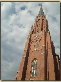 SCHEMAT MSZY ŚWIĘTEJ  - LITURGIA SŁOWA  
                                  ŻYDOWSKIE KORZENIE     W pierwszym okresie chrześcijaństwa Biblia była jedyną księgą liturgiczną. Nie jest więc niczym dziwnym, że właśnie w religii starotestamentalnej należy szukać źródeł i początków liturgii słowa. Wj 19,5nn; Joz 24; Ne 8 i 9 – to najbardziej charakterystyczne fragmenty mówiące o roli Pisma Świętego w życiu Narodu Wybranego.     Kapłani i lewici, którzy przewodniczyli kultowi świątynnemu, nie sprawowali regularnej liturgii słowa. Zdarzały się natomiast przypadki nadzwyczajnych zgromadzeń, których głównym i zasadniczym celem było przypomnienie niektórych fragmentów Biblii. I tak na przykład król Jozjasz zwołał najznamienitszych przedstawicieli narodu i w świątyni odczytał w ich obecności całą księgę przymierza (2 Krl 23,1-4). Nie ma natomiast wzmianek o tym, aby kontynuowano taką praktykę po zburzeniu świątyni (586 r. przed Chr.) i powrocie z niewoli. Kiedy odbudowano świątynię utrwalił się w niej zwyczaj śpiewania psalmów.
Ks. Leszek Szewczyk
Parafia NSPJ Mysłowice                                                                                                                                   Katecheza dla dorosłych
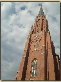 SCHEMAT MSZY ŚWIĘTEJ  - LITURGIA SŁOWA  
                                ŻYDOWSKIE KORZENIE      Dlatego też liturgia słowa ma swoje źródło bardziej w praktyce synagogalnej niż świątynnej. To właśnie synagoga była miejscem, w którym liturgia koncentrowała się na modlitwie i słowie Bożym – odczytywanym, słuchanym i interpretowanym. Synagogalne zgromadzenia odbywały się w soboty o godz. 9:00 oraz dni targowe (poniedziałek i czwartek) w godzinach składania ofiary w świątyni..
Ks. Leszek Szewczyk
Parafia NSPJ Mysłowice                                                                                                                                   Katecheza dla dorosłych
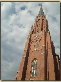 SCHEMAT MSZY ŚWIĘTEJ  - LITURGIA SŁOWA  
                                ŻYDOWSKIE KORZENIE    W szabat liturgia miała następujący przebieg:1. Recytacja „Szema izrael” (Pwt 6,4-9,11; 13-21 i Lb 15,37-41) połączona z końcowym błogosławieństwem2. Czytania: pierwsze z Tory, drugie z Proroków3. Tłumaczenie tekstów – midrasz4. Śpiew psalmów (112, 113, 114, 115, 116, 135, Hallel), modlitwa „tefillah” zwana także „szemon Esre” zawierała bowiem 18 błogosławieństw (hebr. „szemon esre” znaczy 18)5. Błogosławieństwo kapłańskie, na które obecni odpowiadali „Amen”6. Zbiórka dla potrzebujących.     Pierwsze czytanie początkowo było dobierane odpowiednio do danego szabatu. Później zaczęto stosować tzw. „lectio continua” czyli czytanie ciągłe – aby Izraelici mogli usłyszeć całą Torę. Od II w. po Chr. wprowadzono cykle czytań: w Palestynie trzyletni, w Babilonii natomiast roczny. Dlatego też czytania babilońskie były trzykrotnie dłuższe od palestyńskich.
Ks. Leszek Szewczyk
Parafia NSPJ Mysłowice                                                                                                                                   Katecheza dla dorosłych
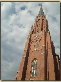 SCHEMAT MSZY ŚWIĘTEJ  - LITURGIA SŁOWA  
                                ŻYDOWSKIE KORZENIE    Czytanie drugie, zawierające fragmenty ksiąg Proroków, nazywane było „haftara” (konkluzja) ponieważ zamykało czytanie Tory. Czytanie to, które najprawdopodobniej pojawiło się dopiero w czasach prześladowań za królów syryjskich, dobierane było i harmonizowane z czytaniem pierwszym. Tak więc w tym przypadku nie stosowano ani żadnego cyklu, ani czytania ciągłego. Drugie czytanie było bardzo krótkie i liczyło 3-4, a czasem nawet tylko jeden wiersz.W niektóre święta, zamiast Proroków odczytywano fragmenty innych ksiąg:Księgę Estery – w święto PurimKsięgę Rut – w PięćdziesiątnicyPieśń nad Pieśniami – w siódmy dzień PaschyLamentacje Jeremiasza – w dniu pamięci zburzenia świątyni
Ks. Leszek Szewczyk
Parafia NSPJ Mysłowice                                                                                                                                   Katecheza dla dorosłych
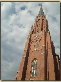 SCHEMAT MSZY ŚWIĘTEJ  - LITURGIA SŁOWA  
                                ŻYDOWSKIE KORZENIE     Czytanie w synagodze normowane było odpowiednimi przepisami. I tak na przykład:- zwój musiał zawierać całą Torę- wielkość zwoju nie przekraczała 45 cm.- bogato zdobione rulony przechowywane były w specjalnym miejscu (teva), okrywane zasłoną (konopeum), na której kładziono pergamin podczas czytania- początkowo słuchać mogli wszyscy, później jednak wykluczono kobiety i nieletnich, nieletnich także niewłaściwie ubranych     Aby w synagodze można było czytać Torę musiało zgromadzić się co najmniej dziesięć osób.Fragment z Proroków czytała jedna osoba. Wcześniej należało zwinąć rulon Tory, aby podkreślić mniejsze znaczenie czytań prorockich.Po czytaniach w synagodze następowała homilia..
Ks. Leszek Szewczyk
Parafia NSPJ Mysłowice                                                                                                                                   Katecheza dla dorosłych
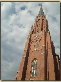 SCHEMAT MSZY ŚWIĘTEJ  - LITURGIA SŁOWA  
                                          CZYTANIA     Liczba czytań w historii liturgii była zmienna. Istniały także różnice w tym względzie między Wschodem a Zachodem.     W liturgii syryjskiej na przykład było sześć czytań, w koptyjskiej i syryjskiej cztery, w ormiańskiej trzy. Również liturgia bizantyjska zawierała początkowo trzy czytania, dopiero w VIII wieku przestano odczytywać podczas niej fragmenty Starego Testamentu.     Na Zachodzie – w Afryce, Rzymie i Mediolanie, w liturgii galijskiej i hiszpańskiej, odczytywano Proroków, Listy Apostołów i Ewangelie, a niekiedy również i Psalmy.    W doborze czytań widać również wpływy synagogalne. We wszystkich liturgiach rozpoczynano czytania od Starego Testamentu, później czytano Nowy Testament, a na końcu Ewangelię. Układ ten był odzwierciedleniem przekonania i wiary pierwszych chrześcijan, że Nowy Testament jest wypełnieniem Starego Przymierza.
Ks. Leszek Szewczyk
Parafia NSPJ Mysłowice                                                                                                                                   Katecheza dla dorosłych
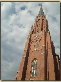 SCHEMAT MSZY ŚWIĘTEJ  - LITURGIA SŁOWA  
                                          CZYTANIA
     Stary Testament czytano wybiórczo, powtarzając niektóre fragmenty dosyć często, inne rzadziej, jeszcze inne pomijając zupełnie. Stopniowo też zaczęto skracać, a następnie redukować czytania starotestamentalne, również w liturgii rzymskiej.     Chociaż od samego początku czytanie Pisma Świętego było uznawane za funkcję zaszczytną to jednak nie było związane z kapłaństwem hierarchicznym. Dopiero od VI wieku zaczęto rezerwować czytanie Ewangelii dla diakona, a niekiedy nawet dla prezbitera.
Ks. Leszek Szewczyk
Parafia NSPJ Mysłowice                                                                                                                                   Katecheza dla dorosłych
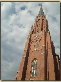 SCHEMAT MSZY ŚWIĘTEJ  - LITURGIA SŁOWA  
                                          CZYTANIA     Czytanie odbywało się z miejsca podwyższonego, aby czytający byli zarówno widziani jak i dobrze słyszani. Był to początkowo niewielki pulpit, z którego później wykształciła się ambona. Z biegiem czasu była ona rozbudowywana: dodano schody do wstępowania na nią i inne – do schodzenia z niej. Przybywało również coraz więcej ozdób. Powstał również problem tzw. „strony lekcji” i „strony Ewangelii”. Wyniknął on z przepisu mówiącego, że lektor powinien odczytywać lekcję zwrócony ku ołtarzowi, diakon natomiast czytając Ewangelię ma być zwrócony do ludu. Stosowano też niekiedy inną regułę: lektor czytając, zwrócony był ku stronie południowej, diakon natomiast ku stronie północnej.     W późnym średniowieczu, kiedy stosowano już tylko jedną ambonę, z której czytano wszystkie czytania, lekcje odczytywane były z niższego stopnia – najwyższy bowiem zarezerwowany był wyłącznie dla Ewangelii.
Ks. Leszek Szewczyk
Parafia NSPJ Mysłowice                                                                                                                                   Katecheza dla dorosłych
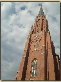 SCHEMAT MSZY ŚWIĘTEJ  - LITURGIA SŁOWA  
                                          CZYTANIA     Na przestrzeni wieków różnie również dobierano czytania. Podobnie jak w synagodze, stosowano czytanie ciągłe – księga za księgą i rozdział za rozdziałem. Poza tym – czytanie półciągłe, dobieranie fragmentów do treści święta, a niekiedy również swobodny wybór.    Obecnie w liturgii niedziel i uroczystości stosuje się trzy czytania odczytywane w trzyletnim cyklu: A, B i C (cykl C odczytywany jest w latach podzielnych przez 3). W dni powszednie odczytuje się tylko dwa czytania w cyklu dwuletnim: I i II (czytania pierwszego roku przypadają w lata nieparzyste) przy czym Ewangelia każdego roku jest ta sama. W cyklu dwuletnim stosuje się „lectio semicontinua” – czytanie ciągłe przerywane jest harmonizacją czyli dostosowywaniem tekstów czytań do przeżywanego okresu (w dni powszednie Adwentu, Bożego Narodzenia, Wielkiego Postu i Wielkanocy).
Ks. Leszek Szewczyk
Parafia NSPJ Mysłowice                                                                                                                                   Katecheza dla dorosłych
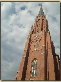 SCHEMAT MSZY ŚWIĘTEJ  - LITURGIA SŁOWA  
                                          PSALM     Drugi człon liturgii słowa stanowią śpiewy. Kiedyś były to: graduał, Alleluja, tractus (drugi psalm) i sekwencja.
    Dzisiaj OWMR używa terminu: psalm responsoryjny czyli graduał.     Pierwotnie funkcja psalmów była kerygmatyczna, to znaczy, że pełniąc funkcję czytań, miały one przekazać zgromadzonym prawdy wiary. Od II wieku były także liryczną odpowiedzią wiernych na słowo Boże usłyszane w czytaniach. Funkcje te jednak zaczęły się zatracać kiedy doszło do wspomnianego już wcześniej skracania śpiewanych psalmów. Starannie wykonywane piękne melodie mogły co najwyżej sprawić, że psalmy zyskiwały inną, nową funkcję, a mianowicie funkcję medytacyjną.    Odnowiona po Soborze Watykańskim II liturgia, przywraca kerygmatyczno – responsoryjną rolę psalmów.
Ks. Leszek Szewczyk
Parafia NSPJ Mysłowice                                                                                                                                   Katecheza dla dorosłych
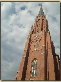 SCHEMAT MSZY ŚWIĘTEJ  - LITURGIA SŁOWA
ALLELUJA      Śpiew „Alleluja” (wraz z wersetem psalmu, na który jest odpowiedzią) stanowi przygotowanie do czytania Ewangelii.     Wszystko to wskazuje na fakt, że „Alleluja” posiadało charakter paschalny i związane było z radością Zmartwychwstania.     Z biegiem czasu śpiew „Alleluja” był coraz bardziej kunsztowny, stając się swoistym muzycznym misterium, wyrażającym radość z uwielbienia Boga.     Od połowy IX wieku znane są teksty do melodii allelujatycznych, pisane prozą; od XI do XIII wieku są to już poematy, często rymowane. W tym czasie powstaje wielka liczba sekwencji, która później została znacznie zredukowana, zwłaszcza przez Piusa V i usunięta z Mszału.
Ks. Leszek Szewczyk
Parafia NSPJ Mysłowice                                                                                                                                   Katecheza dla dorosłych
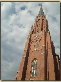 SCHEMAT MSZY ŚWIĘTEJ  - LITURGIA SŁOWA
EWANGELIA     Jest ona szczytem liturgii słowa. W historii podkreślano ten fakt w różny sposób. Chociaż początkowo odczytywał ją lektor, to jednak bardzo wcześnie zarezerwowano jej czytanie dla diakona, prezbitera, a podczas niektórych uroczystości dla biskupa. I tak na przykład w Jerozolimie we wszystkie niedziele Ewangelię odczytywał biskup.     Ewangelię odczytywano z ambony. Diakon, po otrzymaniu od celebransa błogosławieństwa, podchodził do ołtarza, na którym leżał Ewangeliarz (zwykle bogato zdobiony złotem i srebrem), całował go, unosił w górę i w procesji ze świecami i kadzielnicą udawał się na ambonę. Ten fragment Eucharystii również z biegiem lat stawał się coraz bardziej rozbudowany i uroczysty. Na przykład galijskiej procesji towarzyszył uroczysty śpiew, niesiono też siedem pochodni; na Wschodzie zapalano wszystkie światła w kościele; później zaś, w średniowieczu na czele procesji niesiono krzyż i sztandary.
Ks. Leszek Szewczyk
Parafia NSPJ Mysłowice                                                                                                                                   Katecheza dla dorosłych
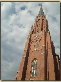 SCHEMAT MSZY ŚWIĘTEJ  - LITURGIA SŁOWA
HOMILIA     Tak jak wiele elementów Eucharystii, również homilia ma swoje korzenie w judaizmie. Występuje ona w liturgii synagogalnej, a niektórzy dopatrują się jej pierwowzoru już u Mojżesza (Pwt 31,9-13).     Czytając Torę chciano pouczyć zgromadzonych i zapoznać ich ze świętymi tekstami. Jednakże księgi Pisma Świętego napisane były w języku hebrajskim, który od pewnego czasu przestał już być językiem potocznym dla większości Izraelitów. Na co dzień mówiono bowiem po aramejsku, a w diasporze po grecku. Dlatego właśnie we „wzorcowej”, synagogalnej liturgii słowa, zorganizowanej przez kapłana Ezdrasza (Ne 8) oprócz samego czytania świętych ksiąg, miało miejsce również, jak podaje Ne 8,8, aramejska parafraza tekstu: „meforas we som sekel” czyli czytali tekst Tory wyraźnie, ukazując jej sens. Parafraza ta, zwana midraszem, powinna być według tradycji improwizowana i spontaniczna.
Ks. Leszek Szewczyk
Parafia NSPJ Mysłowice                                                                                                                                   Katecheza dla dorosłych
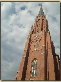 SCHEMAT MSZY ŚWIĘTEJ  - LITURGIA SŁOWA
HOMILIA       Pierwsi chrześcijanie przejęli wiele z tych zwyczajów i praktyk, tworząc własną liturgię. Ich homilie były organicznie związane z czytaniami i stanowiły nie tyle instrukcje co raczej wprowadzenie w misterium; były żywym słowem Kościoła, aktualizującym „tu i teraz” słowo Boże.
      Początkowo głoszenie homilii zarezerwowane było prawie wyłącznie dla biskupa. Wiązało się to głównie z jego funkcją w Kościele, ale również, chociaż w mniejszym stopniu, z jego wyższą kulturą intelektualną. Było to jednak możliwe jedynie tam, gdzie prawie każde większe miasto miało swojego biskupa (np. w Afryce Północnej czy centralnej Italii). W innych rejonach homilie mogli wygłaszać również prezbiterzy. Miało to miejsce szczególnie w Galii, gdzie nawet diakoni mogli, w przypadku choroby prezbitera, odczytywać homilie Ojców.
Ks. Leszek Szewczyk
Parafia NSPJ Mysłowice                                                                                                                                   Katecheza dla dorosłych
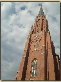 SCHEMAT MSZY ŚWIĘTEJ  - LITURGIA SŁOWA
HOMILIAOgólne Wprowadzenie do Mszału Rzymskiego podaje następujące zalecenia odnośnie homilii:
      Homilia będąca częścią liturgii, jest bardzo zalecana: stanowi bowiem pokarm konieczny dla podtrzymania chrześcijańskiego życia. Winna być wyjaśnieniem jakiegoś aspektu czytań Pisma Świętego albo innego tekstu spośród stałych lub zmiennych części Mszy danego dnia, z uwzględnieniem zarówno obchodzonego misterium jak i szczególnych potrzeb słuchaczy.Homilię winien z zasady wygłosić kapłan celebrujący. Może on ją zlecić kapłanowi koncelebrującemu lub niekiedy, zależnie od okoliczności, także diakonowi, nigdy zaś osobie świeckiej. W szczególnych przypadkach i ze słusznej przyczyny homilię może wygłosić także biskup lub prezbiter, który uczestniczy w celebracji, choć nie może koncelebrować.      W niedziele i obowiązujące święta homilię należy głosić we wszystkich Mszach sprawowanych z udziałem ludu; można ją opuścić jedynie z bardzo ważnego powodu. Bardzo zaleca się głoszenie homilii w innych dniach, zwłaszcza w dniach powszednich Adwentu, Wielkiego Postu i Okresu Wielkanocnego, a także w innych dniach świątecznych i przy innych okazjach, w których wierni liczniej gromadzą się w kościele.      Zaleca się zachowanie po homilii krótkiej chwili milczenia. (65-66)
Ks. Leszek Szewczyk
Parafia NSPJ Mysłowice                                                                                                                                   Katecheza dla dorosłych
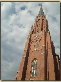 SCHEMAT MSZY ŚWIĘTEJ  - LITURGIA SŁOWA
CREDO (1)      „Credo in unum Deum…” (Wierzę w jednego Boga…) – to wyznanie wiary składane jest przez wiernych podczas Eucharystii po homilii. Dzisiaj ma to miejsce we wszystkie niedziele roku liturgicznego, podczas uroczystości i przy specjalnych okazjach. Odmawia się, poza nielicznymi wyjątkami (na Mszach z dziećmi dopuszczalna jest odpowiednia pieśń, a na Mszach z udzielaniem chrztu – najstarszy Skład Apostolski) Credo z soborów nicejsko-konstantynopolitańskiego uzupełnione na Soborze Chalcedońskim.CHRZEŚCIJAŃSTWO     Przez pierwsze sześć wieków „Credo” nie było odmawiane podczas Mszy (stosowano go natomiast podczas udzielania chrztu). Wynikało to z faktu, że sama Modlitwa eucharystyczna była traktowana jako wyznanie wiary – dlatego „Credo” wydawało się być zbędnym powtórzeniem.
Ks. Leszek Szewczyk
Parafia NSPJ Mysłowice                                                                                                                                   Katecheza dla dorosłych
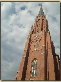 SCHEMAT MSZY ŚWIĘTEJ  - LITURGIA SŁOWA
CREDO      Dzisiaj Ogólne Wprowadzenie do Mszału Rzymskiego mówi o „Wyznaniu wiary”:
Symbol, czyli wyznanie wiary, zmierza do tego, aby cały lud zgromadzony dał odpowiedź na Boże słowo zwiastowane w czytaniach Pisma Świętego i wyjaśnione w homilii oraz przez wypowiedzenie reguły wiary według formuły zatwierdzonej do użytku liturgicznego przypomniał sobie i uczcił wielkie misteria wiary przed rozpoczęciem ich celebracji w Eucharystii.Symbol winien być śpiewany lub recytowany przez kapłana i lud w niedziele i uroczystości; można go wykonać także z okazji szczególnie uroczystych celebracji. Jeśli wyznanie wiary jest śpiewane, intonuje je kapłan albo zależnie od okoliczności kantor lub schola; śpiewają zaś wszyscy razem albo lud na przemian ze scholą. Jeśli się go nie śpiewa, winni recytować wszyscy razem albo na przemian z podziałem na dwa chóry. (67-68)
Ks. Leszek Szewczyk
Parafia NSPJ Mysłowice                                                                                                                                   Katecheza dla dorosłych
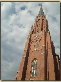 SCHEMAT MSZY ŚWIĘTEJ  - LITURGIA SŁOWA
MODLITWA POWSZECHNA      W Kościele wschodnim praktyka modlitwy powszechnej występowała we wszystkich liturgiach. Odmawiana była po homilii i początkowo była to czynność biskupa. W późniejszym czasie zezwolono, aby mógł to czynić również diakon.      W liturgii rzymskiej natomiast znane były dwa rodzaje modlitwy powszechnej:     Pierwsza forma to tzw. „orationes sollemnes”, czyli modlitwy uroczyste, zachowane do dzisiaj np. w liturgii Wielkiego Piątku. Do ok. połowy V wieku składały się one z: wezwania, chwili modlitwy w ciszy (w postawie klęczącej), modlitwy podsumowującej celebransa i odpowiedzi wiernych „Amen”.     Druga forma tej modlitwy pojawiła się pod koniec IV lub na początku V wieku. Miała ona charakter litanijny: podawano intencje, a zgromadzeni odpowiadali „Kyrie, elejson”.
Ks. Leszek Szewczyk
Parafia NSPJ Mysłowice                                                                                                                                   Katecheza dla dorosłych
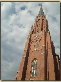 SCHEMAT MSZY ŚWIĘTEJ  - LITURGIA SŁOWA
MODLITWA POWSZECHNA       Od VI wieku modlitwa powszechna zaczyna jak gdyby zanikać w liturgii rzymskiej – brakuje o niej wzmianek w sakramentarzach i innych oficjalnych księgach liturgicznych. Wiązało się to z upowszechnieniem chrztu dzieci, zanikiem katechumenatu, pojawieniem się modlitw wstawienniczych w Modlitwie eucharystycznej oraz z reorganizacją obrzędów wstępnych Mszy przez Grzegorza Wielkiego.
     Mimo to, chociaż modlitwa powszechna zniknęła z liturgii papieskiej i ksiąg liturgicznych, to jednak była nadal stosowana, także i w Rzymie, w liturgii sprawowanej przez prezbiterów.
     Po zakończeniu liturgii słowa z kościoła odsyłani byli katechumeni (przygotowujący się do chrztu).
Ks. Leszek Szewczyk
Parafia NSPJ Mysłowice                                                                                                                                   Katecheza dla dorosłych
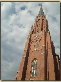 W prezentacji wykorzystano materiały ze stron internetowych:
https://www.wiara.pl

https://deon.pl


Dziękuję za uwagę
Ks. Leszek Szewczyk